Олімпійський урок у Вороненській ЗОШ І-ІІІступенів
Учасники: учні 1,4 класів
Вікторина для юних олімпійців
Ми веселі та завзяті,Олімпійський урок – для нас свято!
Дві команди є у нас – будемо змагатися!
Команда “Дружба”
Команда “Веселка”
М’ячик весело тікає – цікаву гру нам обіцяє
Переправа не проста – 7 гравців, лодка одна
Ми  спортсмени хоть куди – справно бігаєм завжди!
Ти котись веселий м’ячик…
Майбутні чемпіони
Ноги відпочивають, руки працюють
Підготовка в нас хороша, ми швидкі, як бджоли.
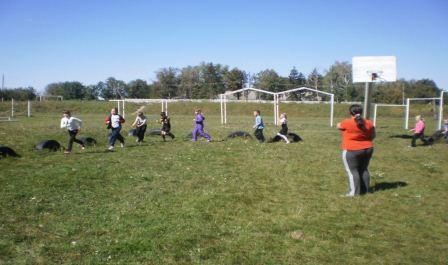 Урок пройшов не марно, а дуже дуже гарно, ми добре позмагалися і нових сил набралися!